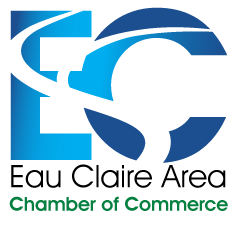 $500
$1,000
$250
$500
$125
$250
https://www.eauclairechamber.org/national-civics-bee/
CST
State Finalists who advance to the national competition will compete for prizes worth more than $50,000.
Eau Claire Area Chamber of Commerce
101 North Farwell Street, Ste. 101
Eau Claire, WI 57403
information@eauclairechamber.org

The National Civics Bee is presented by the Eau Claire Area Chamber of Commerce with support from the U.S. Chamber of Commerce Foundation.
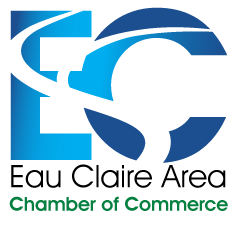